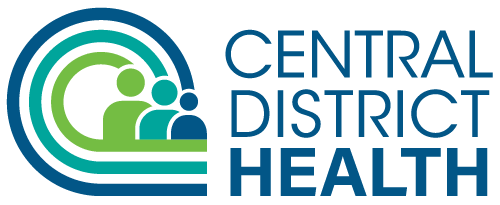 Tobacco Prevention, Vape Prevention, & Cessation
Kati Moore, MPH, GCEPID
Mindy Curran, MPH
1/19/23
excellence | Positive impact | Partnership | innovation | credibility | Humanity
Agenda
Cessation vs prevention
Discuss tobacco prevention, vape prevention, and smoking cessation objectives that Central District Health has for improving community health 
Propose tobacco prevention, vape prevention, and cessation programs to promote that aid Elmore County Health Coalition’s Action Plan
Cessation vs. Prevention
Cessation: The process of being ended. Tobacco/nicotine cessation can only be carried out if someone has already participated in the behavior. 
Prevention: The action of hindering an event or behavior from occurring. Tobacco/nicotine prevention is anticipating that smoking behavior can occur and acting to deter it from ever occurring.
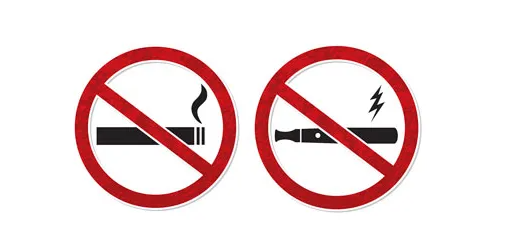 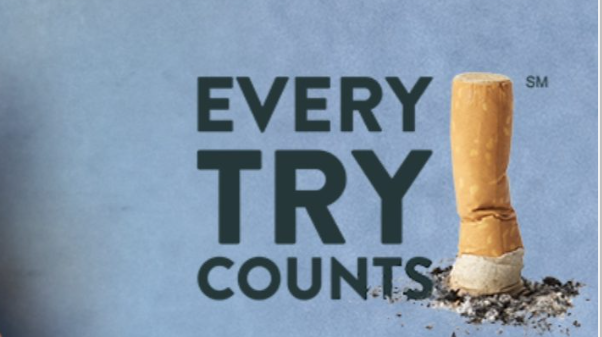 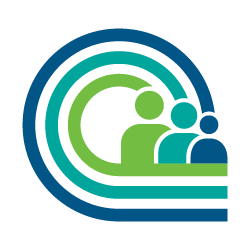 Building Healthier Communities
Preventing initiation of tobacco use
Promoting tobacco cessation among adults and youth
Eliminating secondary and tertiary exposure to environmental tobacco smoke
Identifying and eliminating tobacco-related disparities
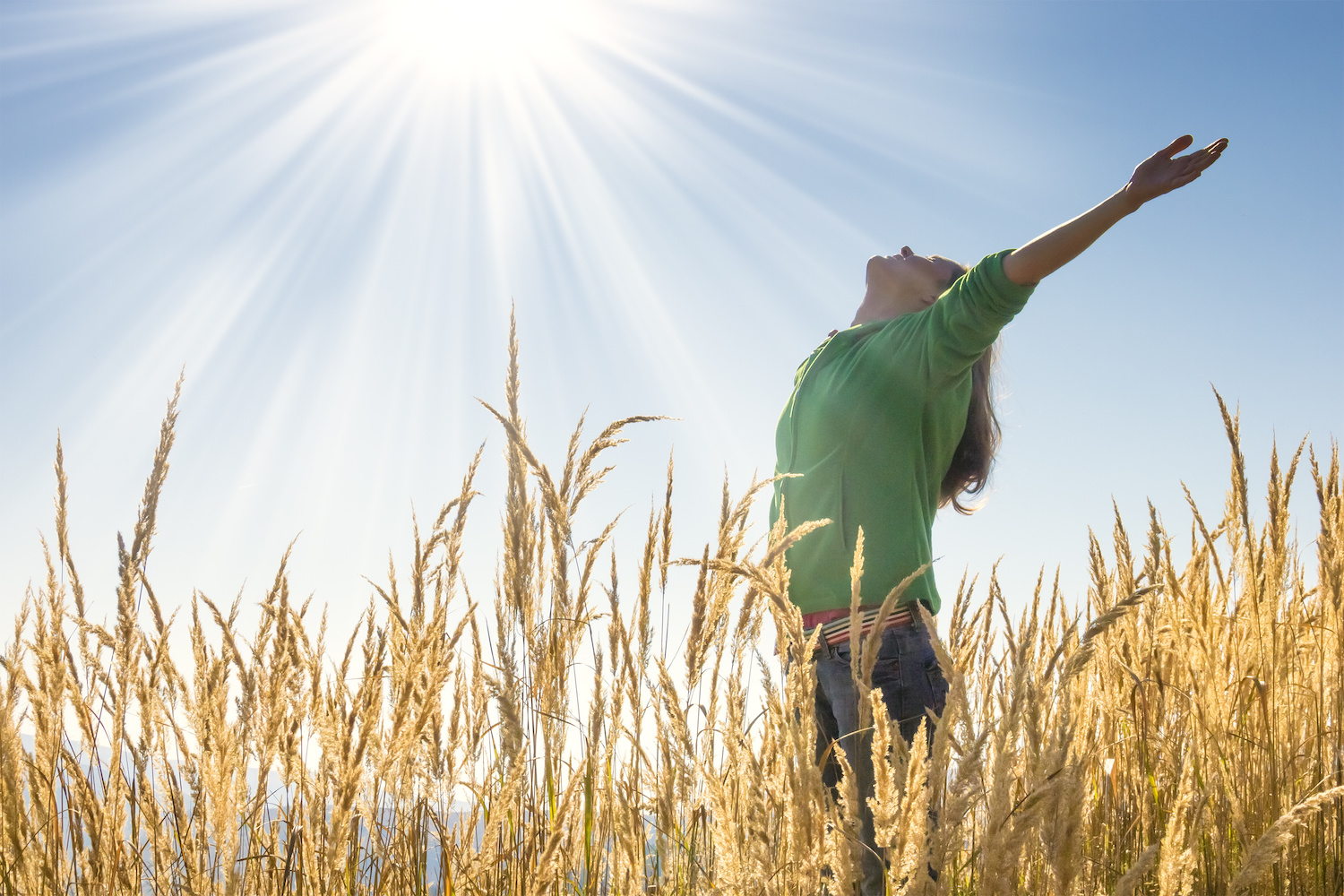 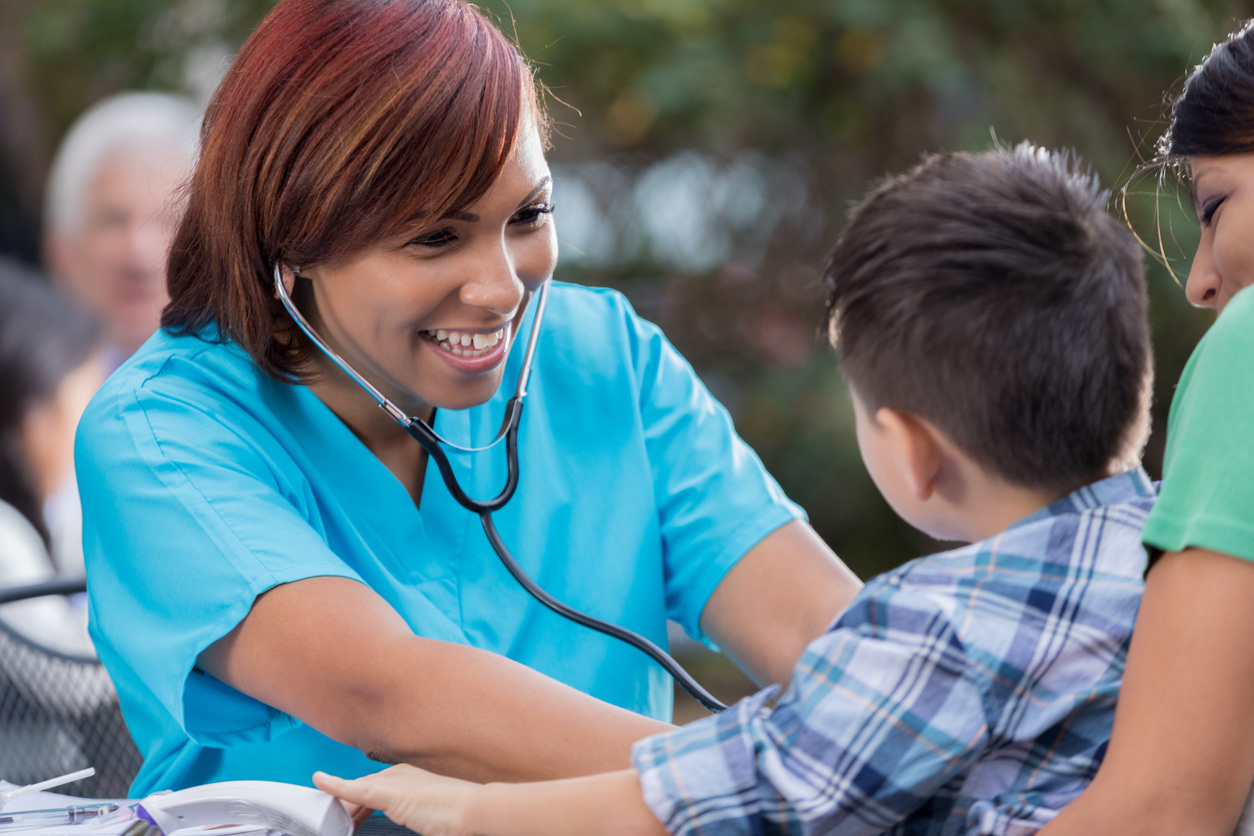 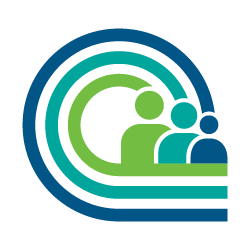 Objective 1: Decrease substances used in Elmore CountyObjective 2: Promote awareness of at least 3 underutilized substance use prevention/rehabilitation programs in Elmore County
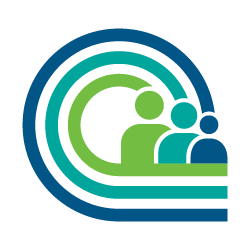 What We Know About Disparity
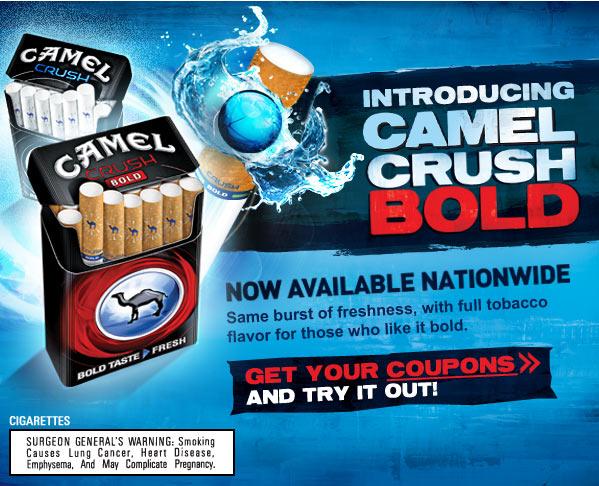 Tobacco companies target certain groups of people through marketing
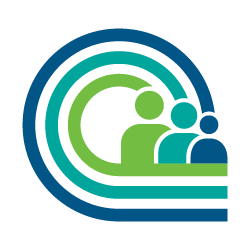 What We Know About Disparity
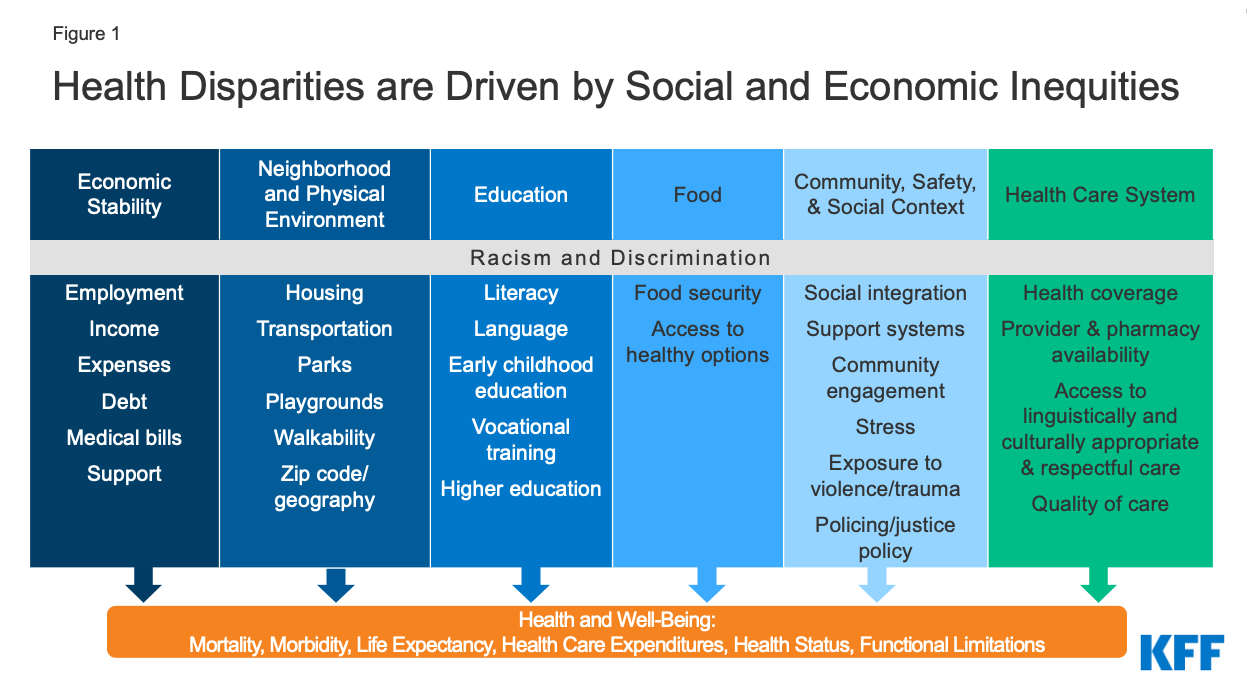 The pressure of discrimination, poverty, and other social conditions can increase tobacco use and make health problems worse
Barriers to health care and treatment for tobacco use and dependence
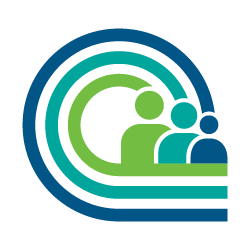 Commercial Tobacco and Population Groups
Behavioral health conditions and substance use disorders
Low socioeconomic status
      Uninsured- 27.3%
        Medicaid- 28.6%
        Public insurance- 21.3%
        Private insurance- 16.4%
        Medicare- 12.5%
Living in some geographic areas- primarily rural communities
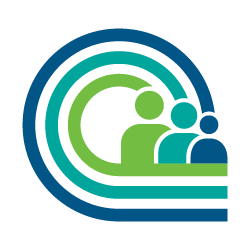 Preventing Initiation
22.8% Idaho high school youth reported using any tobacco product, including e-cigarettes.
Among those, 5.3% reported smoking cigarettes.
CATCH my breath: youth vaping prevention
Parents Against Vaping E-Cigarettes (PAVe)
My Life My Quit by Project Filter
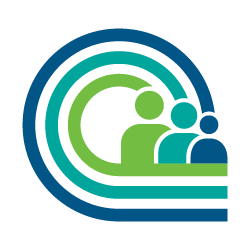 Methods to Prevent Tobacco
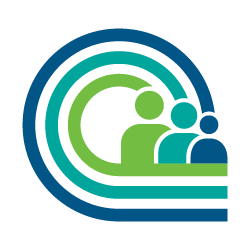 Transtheoretical Model
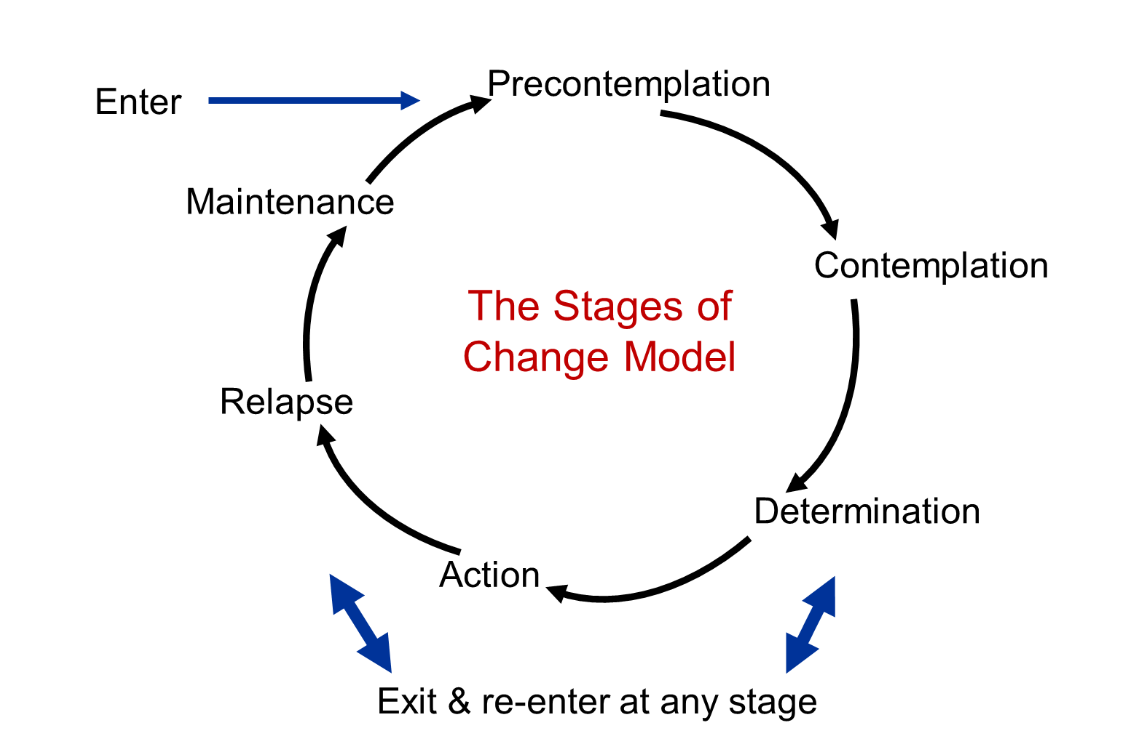 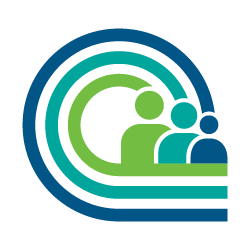 Cessation Programs
Kick! Your Cravings- In-person or FREE cessation classes for teens or adults
Free phone & web-based quitting help through Project Filter
Free nicotine patches, gum, or lozenges- 8 weeks FREE from Idaho Quitline, 2 weeks FREE from CDH
Diaper Incentive Program- Incentivizes new or pregnant moms to quit using nicotine with FREE diapers and wipes. Mountain Home CDH office is already implementing. 
3rd Millennium- Online, module-based program. Can be used as a prevention or intervention technique. 
Others in the community?
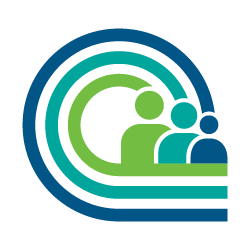 Do you have any questions?
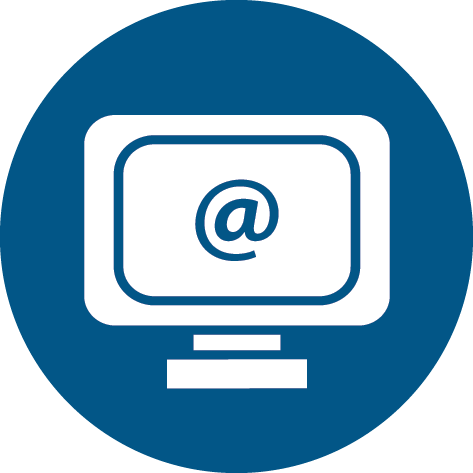 Kmoore@cdh.idaho.gov, Mcurran@cdh.idaho.gov 
www.cdh.idaho.gov
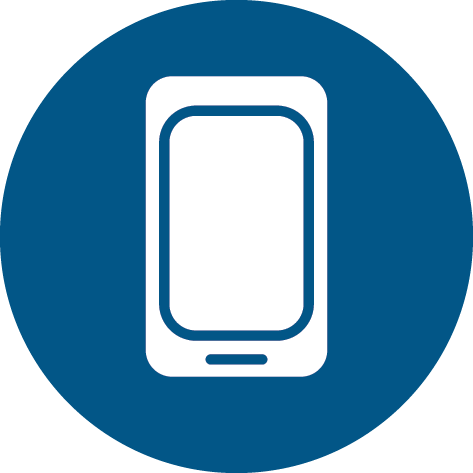 Kati: 208-954-7094
Mindy: 208-327-8547
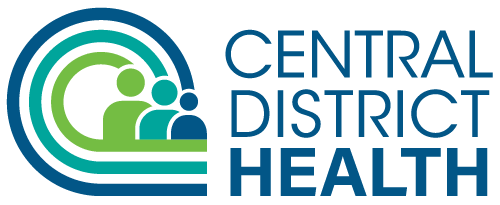